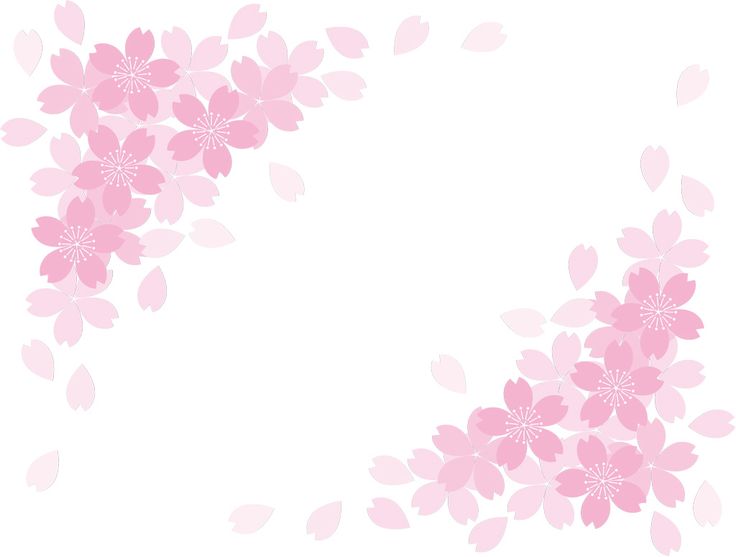 ỦY BAN NHÂN DÂN QUẬN LONG BIÊN
TRƯỜNG MẦM NON LONG BIÊN
------------***-------------
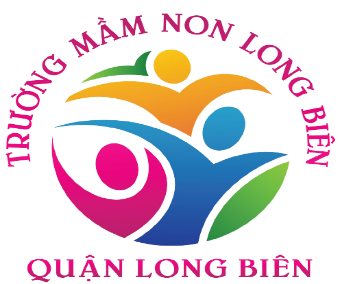 GIÁO ÁN: PHÁT TRIỂN NGÔN NGỮ
Đề tài     : Truyện: “Cá rô con lên bờ” 
Loại tiết : Đa số trẻ chưa biết
Lứa tuổi : 4 - 5 tuổi
Người thực hiện: Lương Thị Thu Thủy
Năm học 2022 - 2023
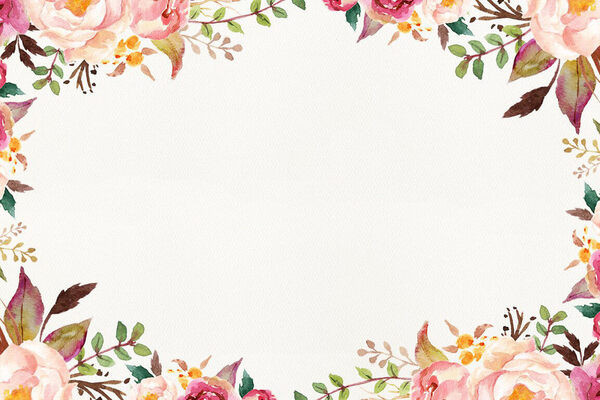 HOẠT ĐỘNG 1: 
HÁT: “CÁ VÀNG BƠI”
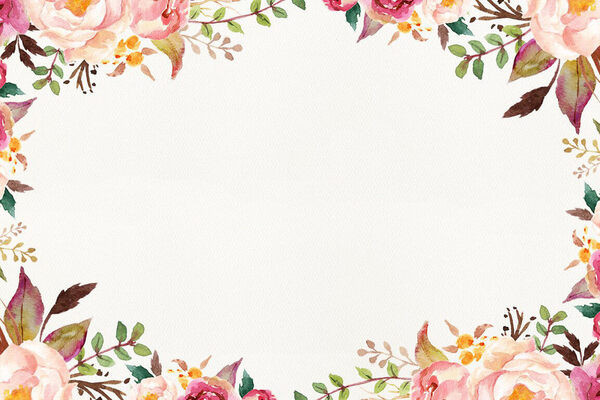 HOẠT ĐỘNG 2 : 
TRUYỆN: “CÁ RÔ CON LÊN BỜ”
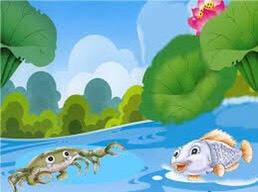 Trăng thu sáng vằng vặc, Cá Rô bố, Cá Rô mẹ, mê mải ngắm ánh trăng tròn vành vạch in dưới đáy hồ nước trong veo. Cá Rô con thấy trên bờ các bạn ếch đánh trống rước đèn vui quá, muốn lên chơi mà nhảy mãi không lên được. Cá Rô con liền nhờ bác Cua Kềnh:  
  - Bác Cua Kềnh ơi! Bác cho Cá Rô con lên bờ chơi với.Bác Cua Kềnh trả lời:
  - Cá Rô con ơi, họ hàng cua chỉ biết bò ngang,  không bò dọc lên bờ được đâu.
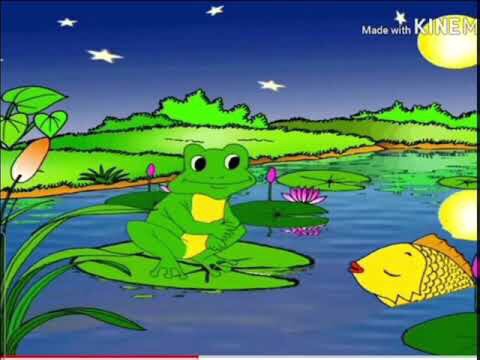 Cá Rô con lại nhờ bạn Ếch Xanh :
 - Ếch Xanh ơi, cõng Cá Rô con lên bờ chơi với.
Ếch Xanh rất nhiệt tình nhưng vì Ếch Xanh nhỏ quá, không cõng nổi Cá Rô con. Cá Rô con thơ thẩn đến sát bờ. May quá có một chú rùa đang thò đầu ra ngắm trăng Cá Rô con liền đền nhờ bạn Rùa:
Bạn Rùa ơi, bạn Rùa ơi! Cõng Cá Rô con lên bờ chơi với.
Rùa con liền đồng ý.
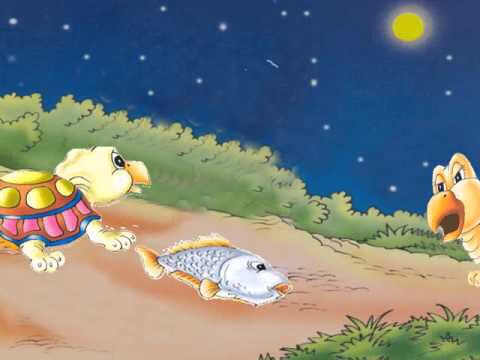 Cõng bạn trên lưng, Rùa con i` ạch i` ạch từng bước mãi mới đến được tới bờ. Cá Rô con được lên bờ rất vui sướng.
 Đi được một lát, cá rô con thấy hoa mắt, chóng mặt, ngã lăn xuống đất. Rùa con sợ quá kêu toáng lên:
- Mẹ ơi, mẹ ơi! Mẹ Rùa đang ở gần đó chạy vội lại.
- Ôi, con của mẹ không hiểu gì cả. Họ nhà Rùa thở bằng phổi, họ nhà cá thở bằng mang, không lên bờ được đâu. Con hãy mau đưa Cá Rô con về kẻo nguy mất.
 Nghe lời mẹ, Rùa con gắng hết sức đưa Cá Rô con trở về, chẳng mấy chốc đã về đến bờ hồ. Cả hai nhảy tõm xuống nước. Cá Rô con hớp hớp cái miệng tròn hoe rồi tung tăng bơi đến ngắm trăng cùng bố mẹ.
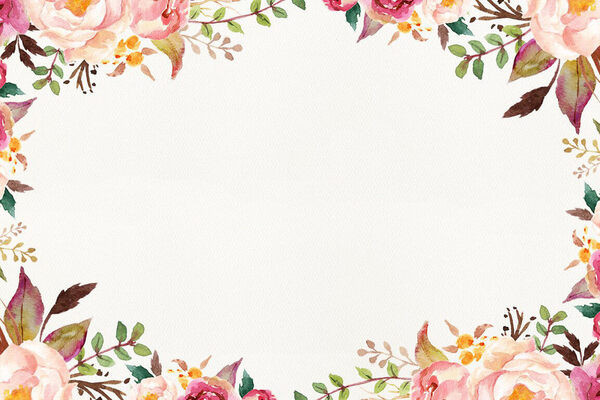 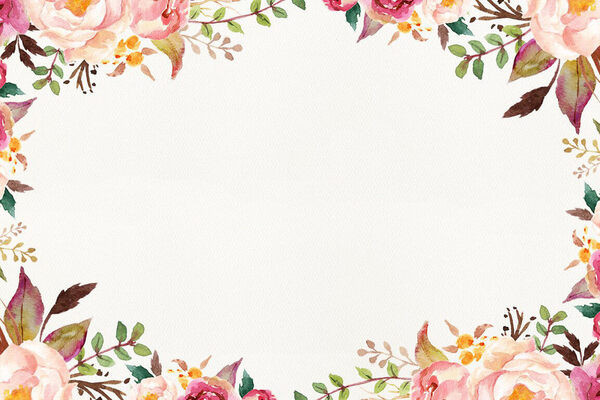 “ ĐÀM THOẠI ”
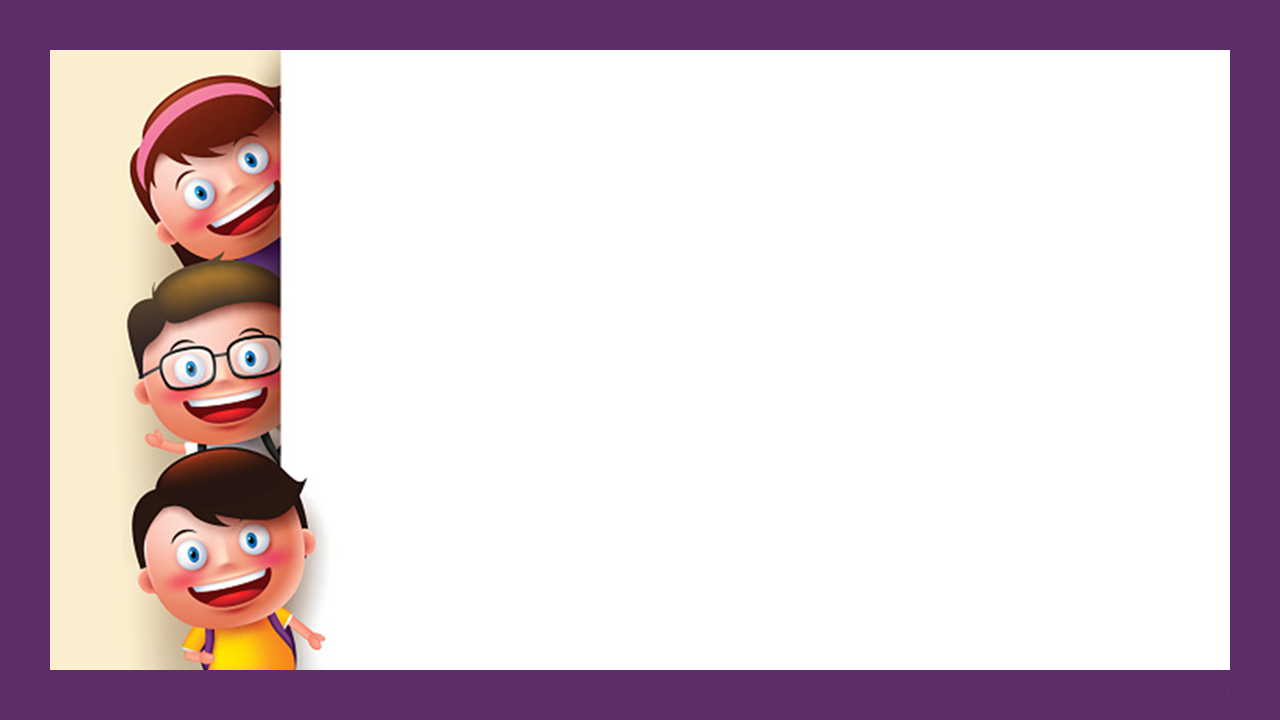 + Cá rô nhìn thấy gì trên bờ?
+ Cá rô nhờ bác Cua Kềnh như thế nào?
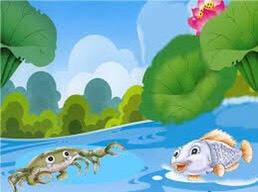 Trăng thu sáng vằng vặc, Cá Rô bố, Cá Rô mẹ, mê mải ngắm ánh trăng tròn vành vạch in dưới đáy hồ nước trong veo. Cá Rô con thấy trên bờ các bạn ếch đánh trống rước đèn vui quá, muốn lên chơi mà nhảy mãi không lên được. Cá Rô con liền nhờ bác Cua Kềnh:  
  - Bác Cua Kềnh ơi! Bác cho Cá Rô con lên bờ chơi với.Bác Cua Kềnh trả lời:
  - Cá Rô con ơi, họ hàng cua chỉ biết bò ngang,  không bò dọc lên bờ được đâu.
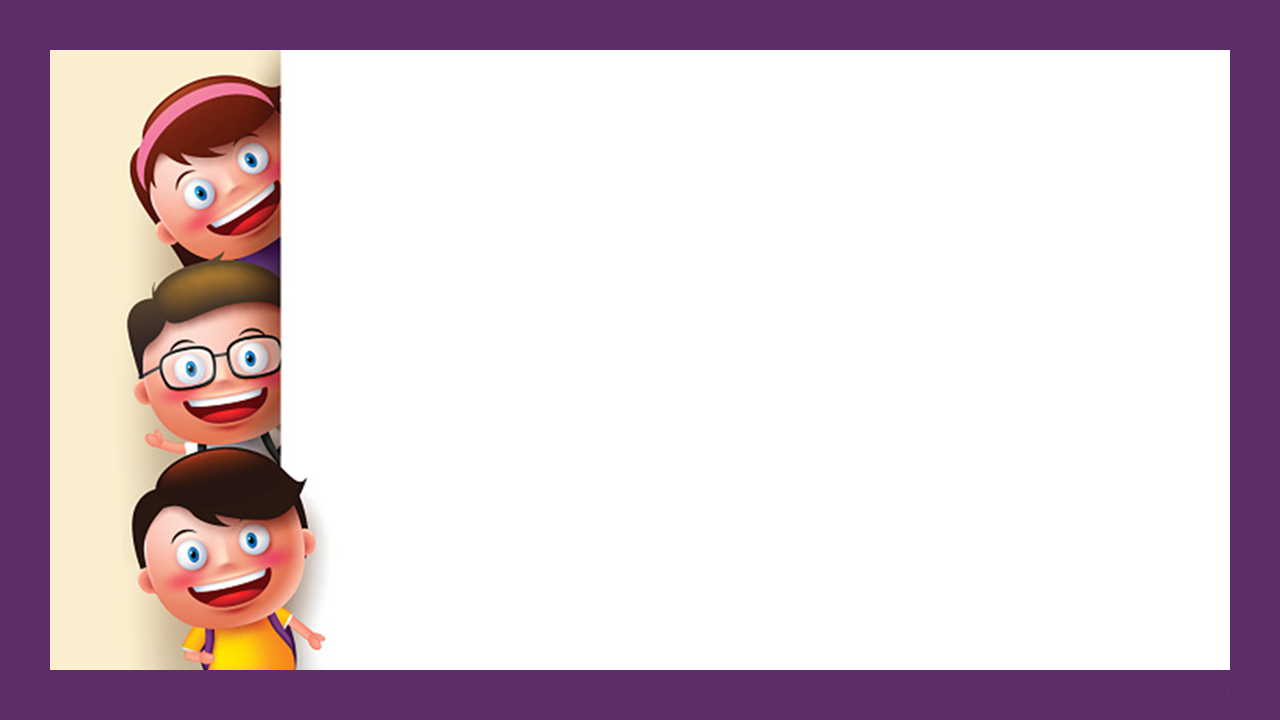 + Vì sao ếch xanh không cõng được cá rô?
+ Ai đã đồng ý cõng bạn Cá rô lên bờ ?
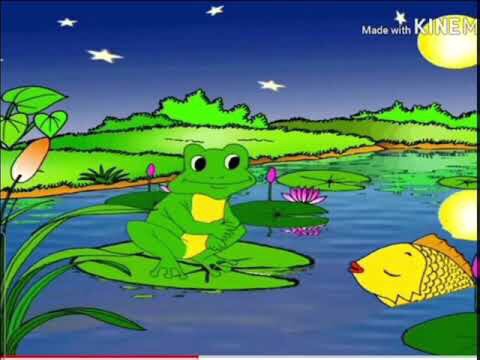 Cá Rô con lại nhờ bạn Ếch Xanh :
 - Ếch Xanh ơi, cõng Cá Rô con lên bờ chơi với.
Ếch Xanh rất nhiệt tình nhưng vì Ếch Xanh nhỏ quá, không cõng nổi Cá Rô con. Cá Rô con thơ thẩn đến sát bờ. May quá có một chú rùa đang thò đầu ra ngắm trăng Cá Rô con liền đền nhờ bạn Rùa:
Bạn Rùa ơi, bạn Rùa ơi! Cõng Cá Rô con lên bờ chơi với.
Rùa con liền đồng ý.
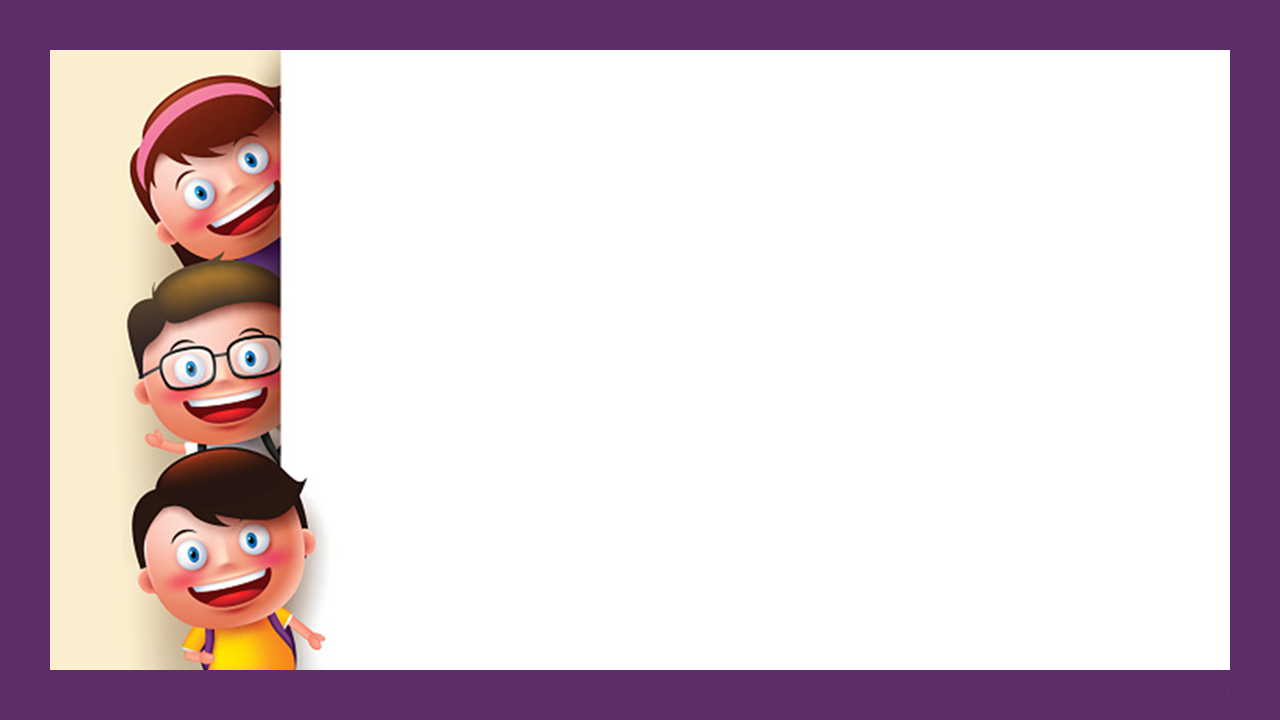 + Tại sao Cá rô bị ngã?
+ Khi cá rô bị ngã Rùa đã kêu như thế nào?
+ Cả lớp làm tiếng kêu của Rùa con?
+ Mẹ rùa con đã nói gì?
+ Ai đã đưa Cá rô trở về hồ nước?
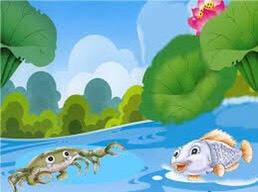 Trăng thu sáng vằng vặc, Cá Rô bố, Cá Rô mẹ, mê mải ngắm ánh trăng tròn vành vạch in dưới đáy hồ nước trong veo. Cá Rô con thấy trên bờ các bạn ếch đánh trống rước đèn vui quá, muốn lên chơi mà nhảy mãi không lên được. Cá Rô con liền nhờ bác Cua Kềnh:  
  - Bác Cua Kềnh ơi! Bác cho Cá Rô con lên bờ chơi với.Bác Cua Kềnh trả lời:
  - Cá Rô con ơi, họ hàng cua chỉ biết bò ngang,  không bò dọc lên bờ được đâu.
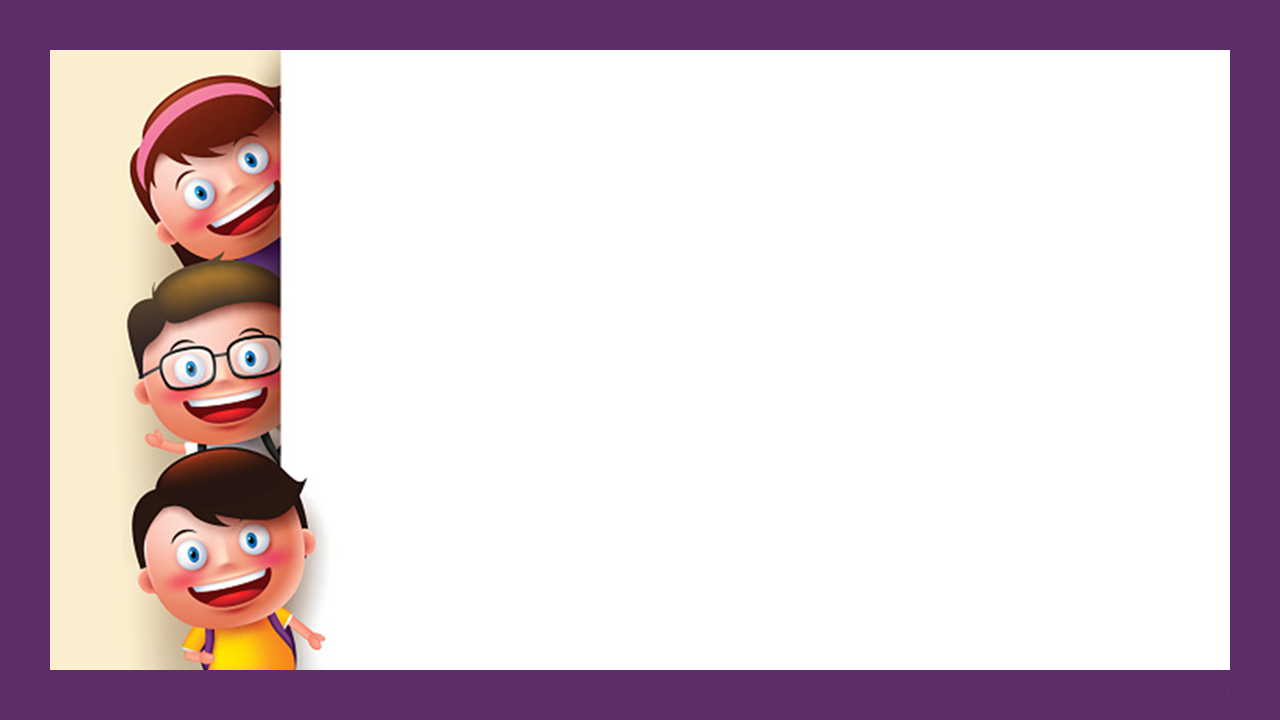 *Giáo dục: Trẻ yêu quý các con vật, biết chơi những nơi an toàn.
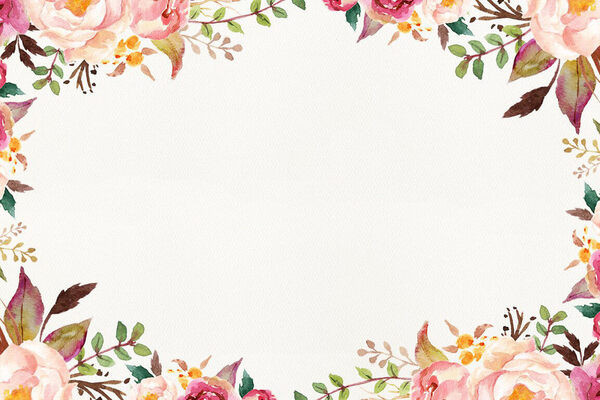 HOẠT ĐỘNG 3 : 
XEM PHIM HOẠT HÌNH
TRUYỆN: “CÁ RÔ CON LÊN BỜ”
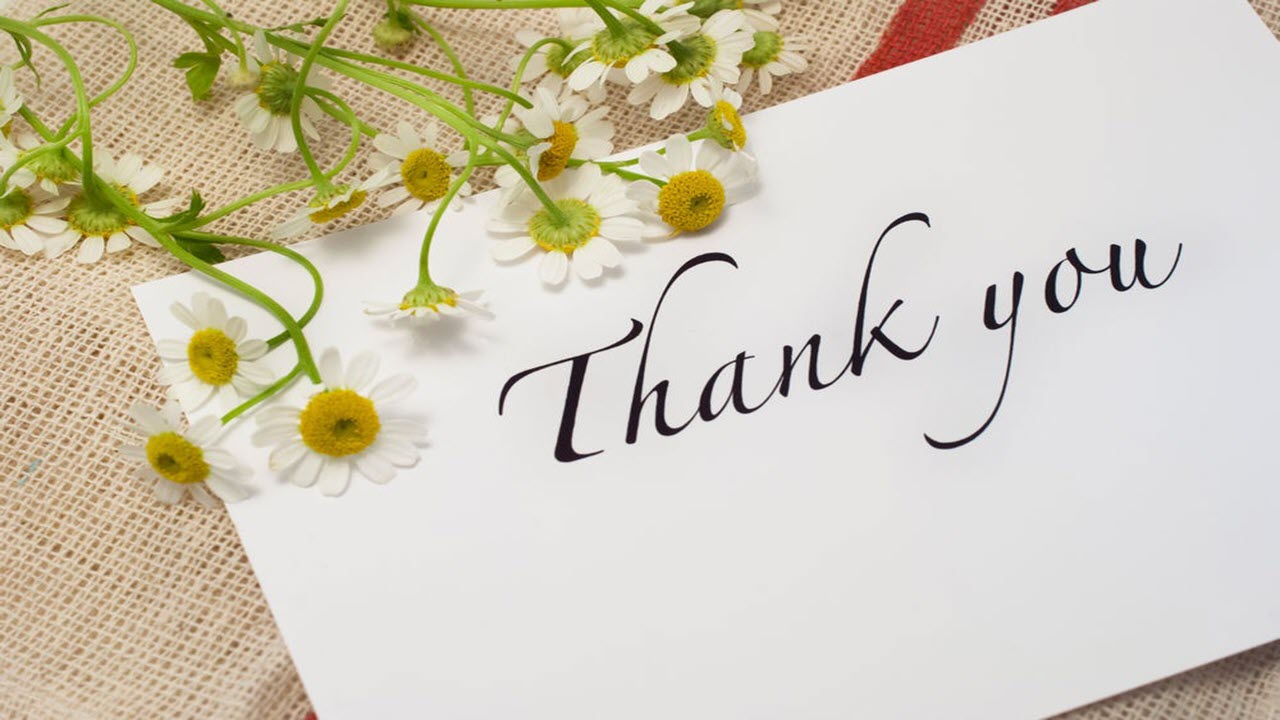